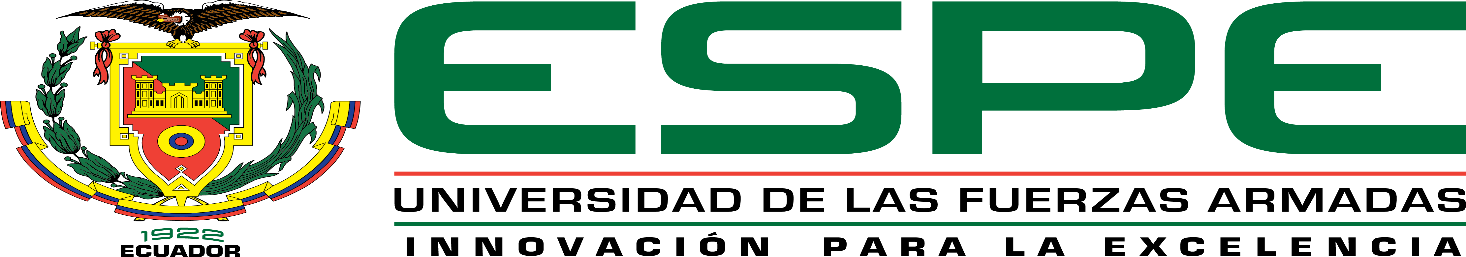 DEPARTAMENTO DE CIENCIAS ECONÓMICAS, ADMINISTRATIVAS Y DE COMERCIO
		
CARRERA DE INGENIERÍA COMERCIAL
 
TRABAJO DE TITULACIÓN, PREVIO A LA OBTENCIÓN DEL TÍTULO DE INGENIERO COMERCIAL
AUTORA: JIMÉNEZ CHAMORRO, KAREN NICOLE

2019
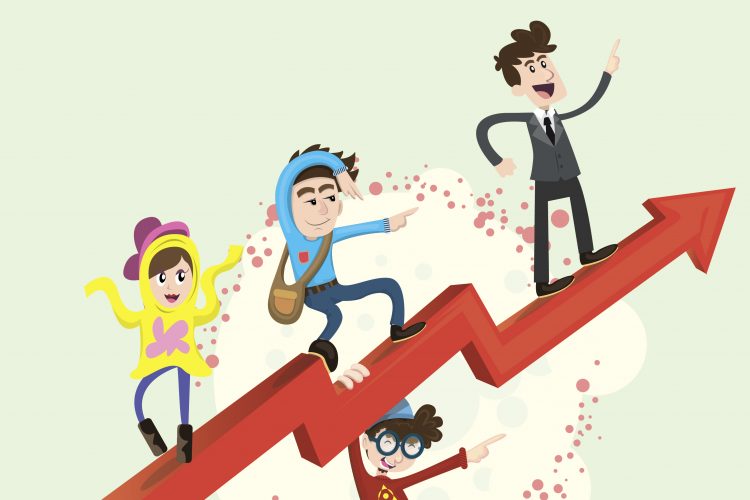 TEMA
“INCIDENCIA DE LOS FACTORES QUE INFLUYEN EN LA SOSTENIBILIDAD A LARGO PLAZO DE LOS EMPRENDIMIENTOS ORIENTADOS AL CONSUMIDOR DEL DISTRITO METROPOLITANO DE QUITO”
PLANTEAMIENTO DEL PROBLEMA
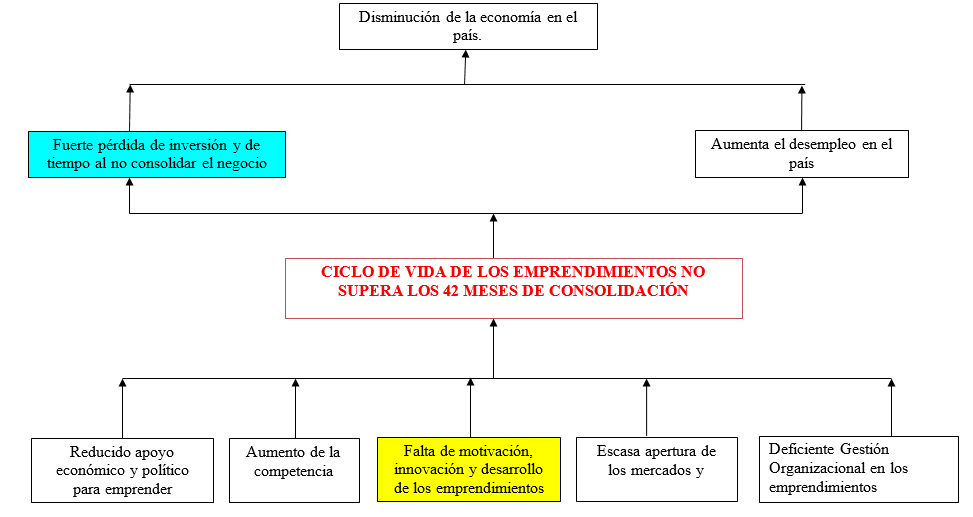 OBJETIVOS
MARCO TEÓRICO
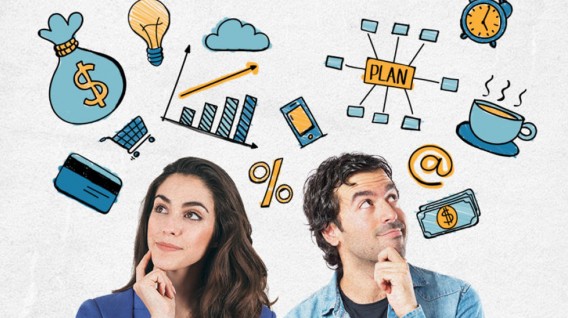 MARCO REFERENCIAL
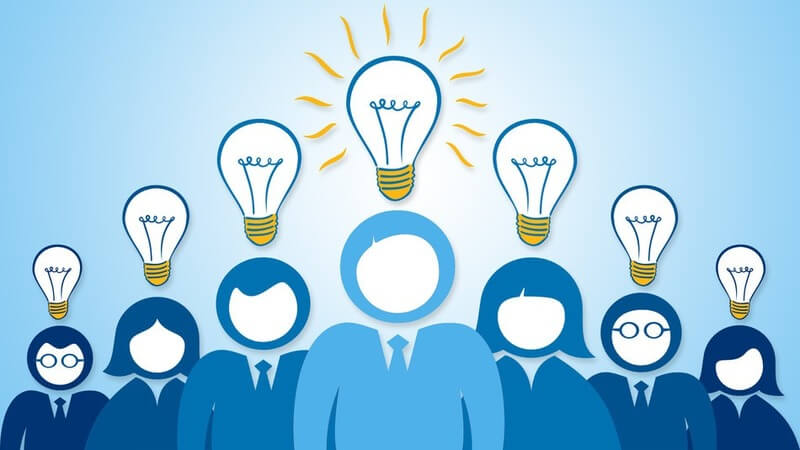 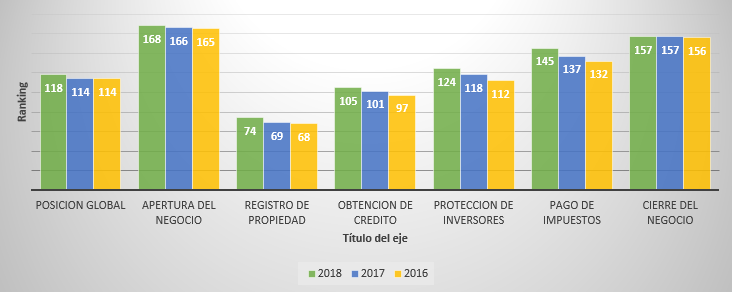 DOMINIOS DEL ECOSISTEMA EMPRENDEDOR
HIPOTESIS
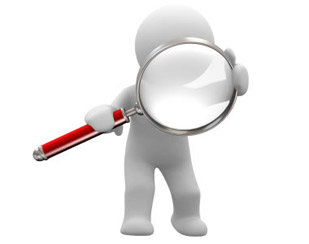 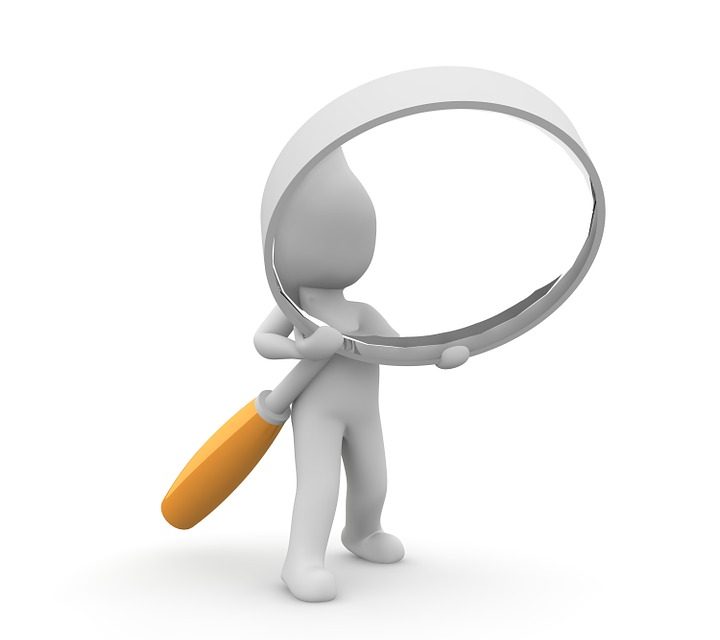 MARCO METODOLÓGICO
POBLACION
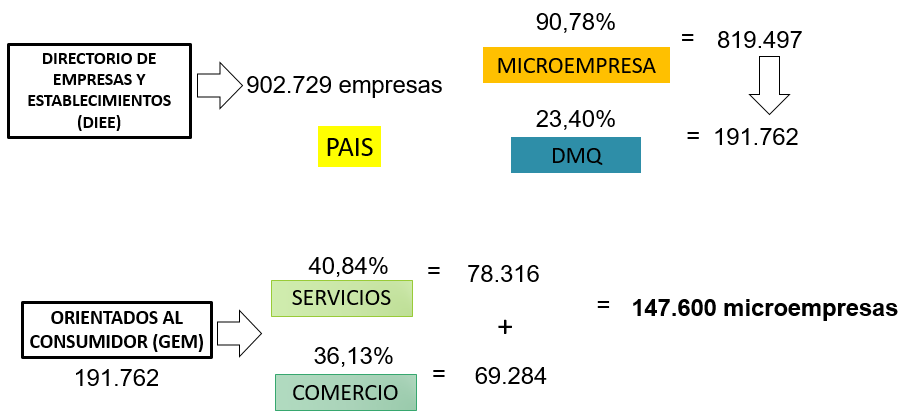 MUESTREO ESTRATIFICADO
MUESTRA
ELEMENTOS
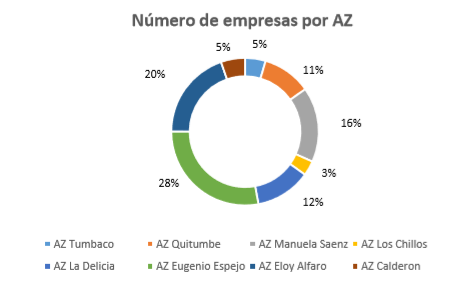 OPERACIONALIZACION DE VARIABLES
PROCEDIMIENTO PARA LA RECOLECCIÓN Y ANÁLISIS DE INFORMACIÓN
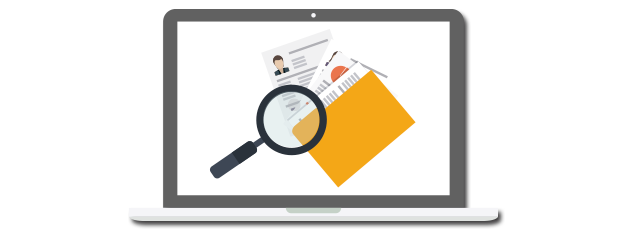 ANÁLISIS E INTERPRETACIÓN 
DE RESULTADOS
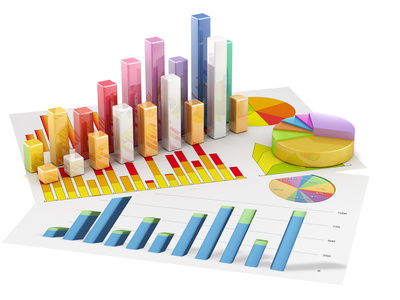 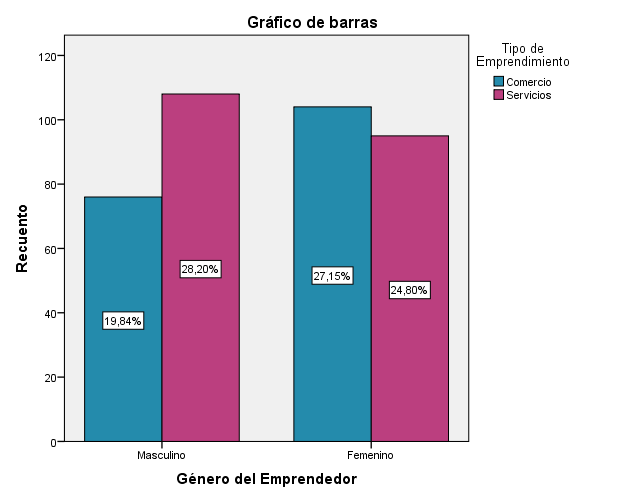 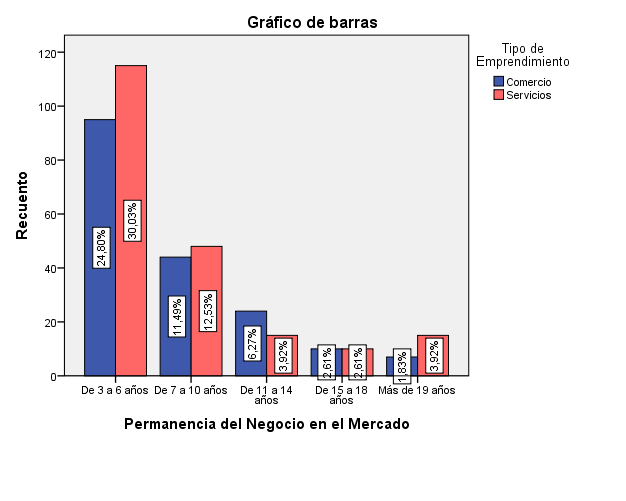 MOTIVACIÓN
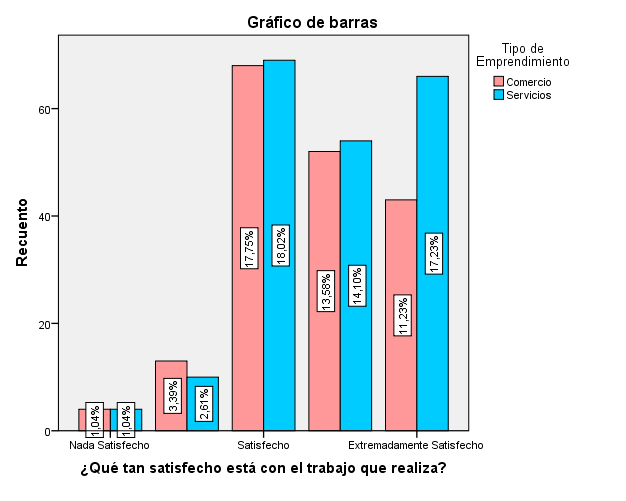 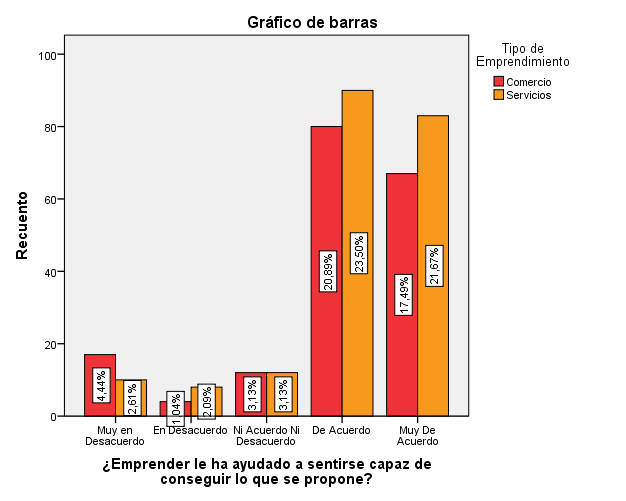 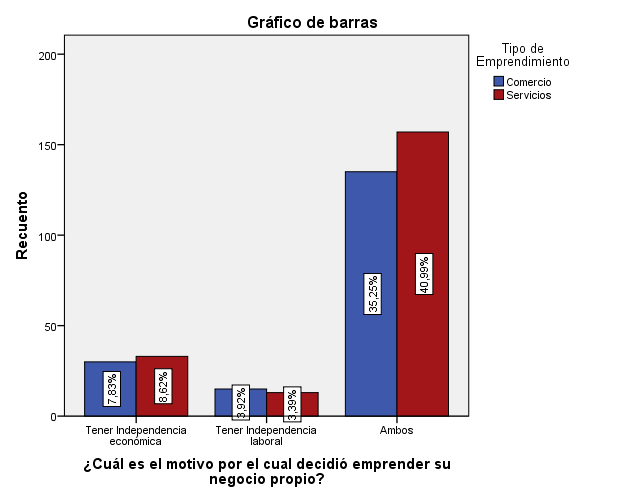 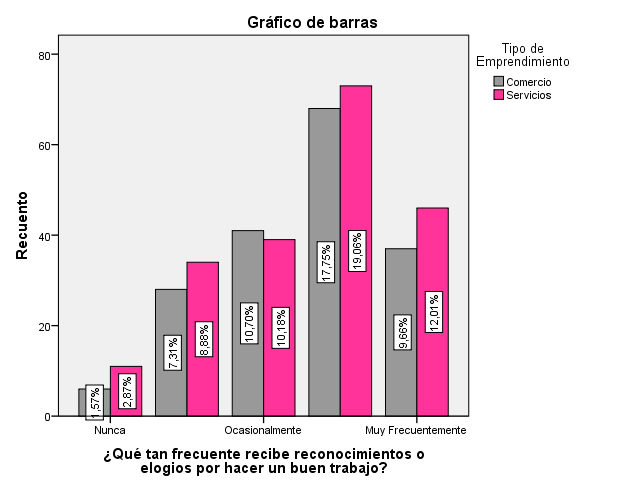 ANALISIS BIVARIADO
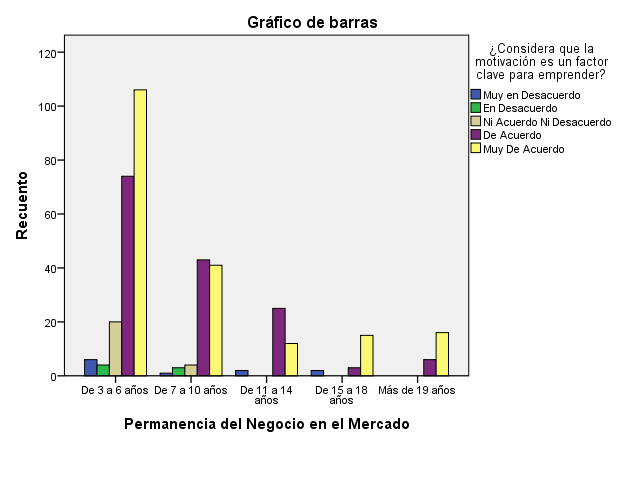 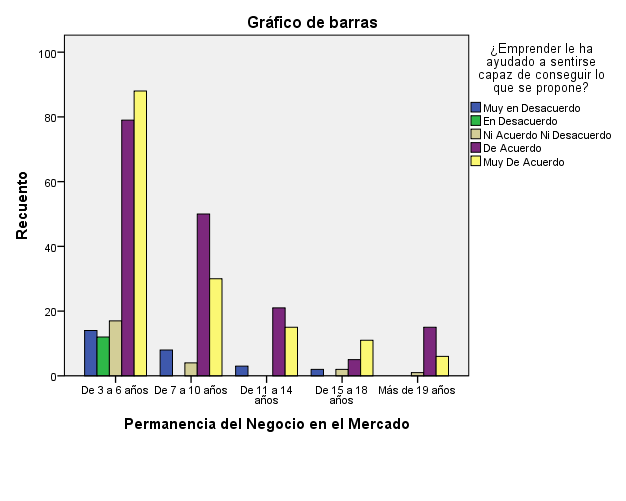 INNOVACIÓN
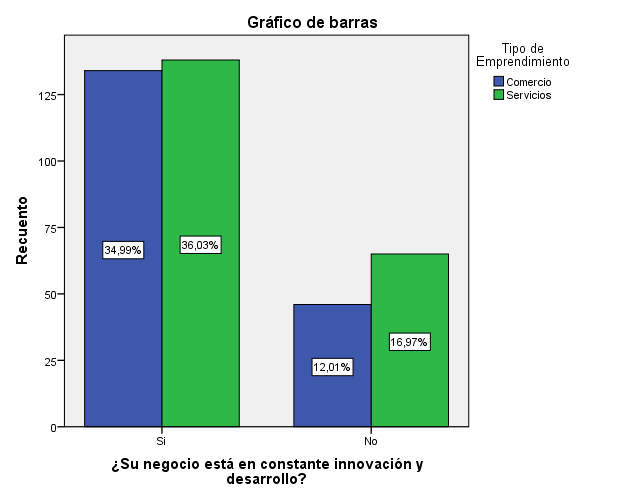 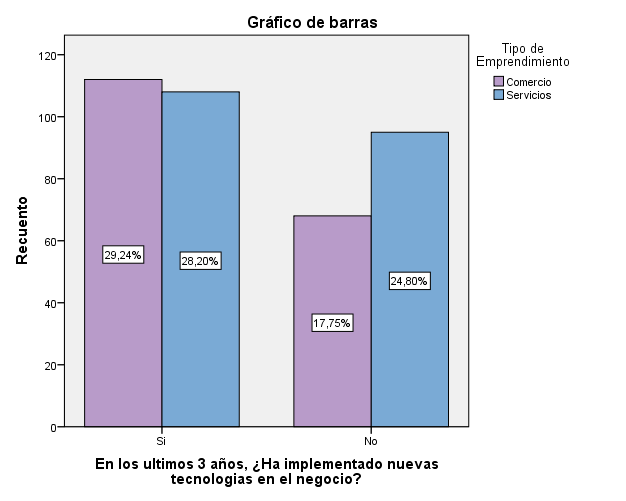 ANALISIS BIVARIADO
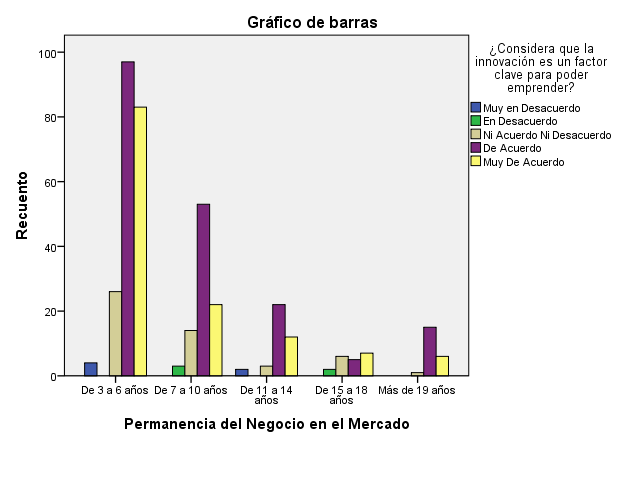 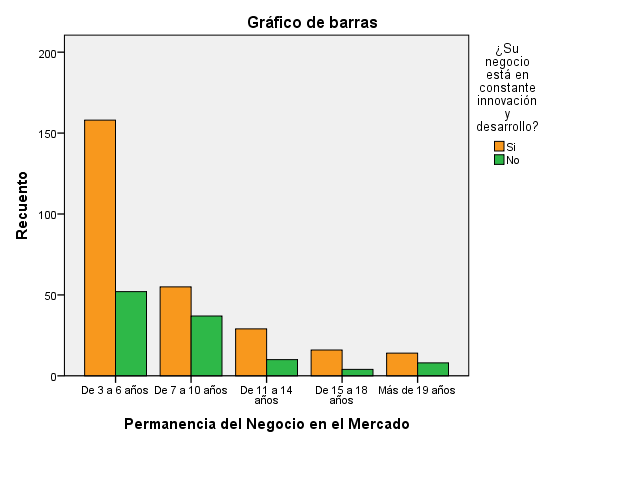 POLITICA Y MARCO REGULATORIO
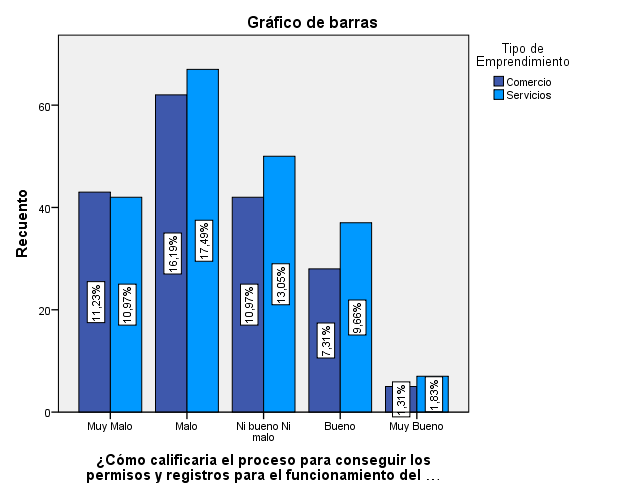 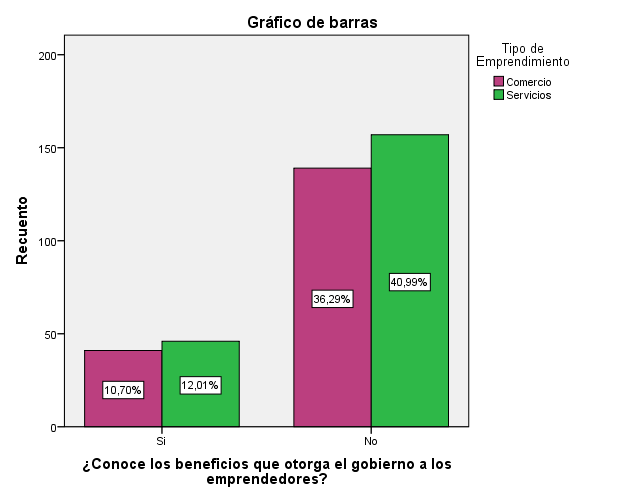 FINANCIAMIENTO
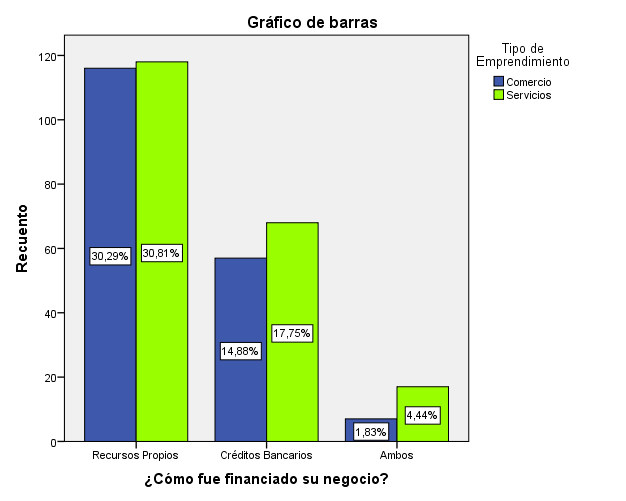 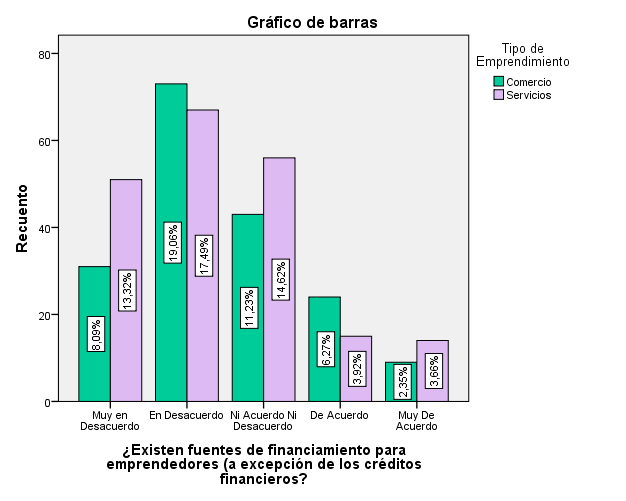 ANALISIS BIVARIADO
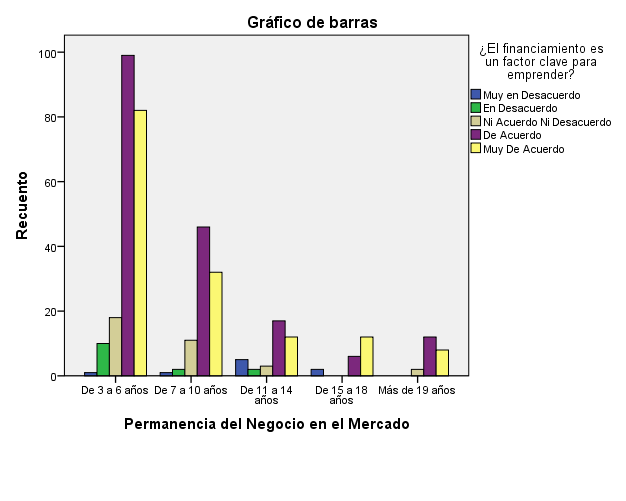 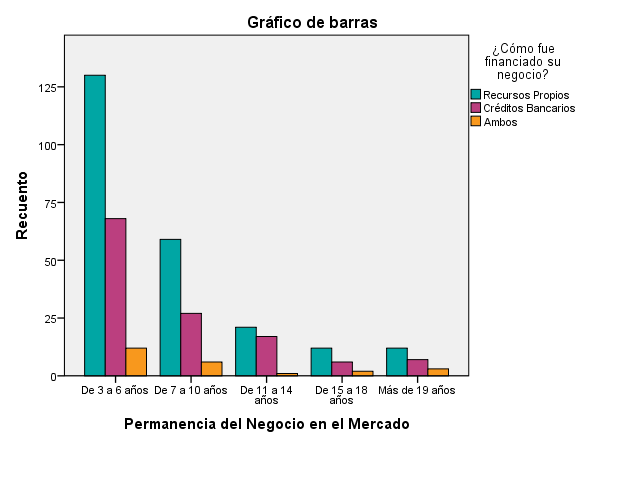 SOPORTE Y ASESORIA
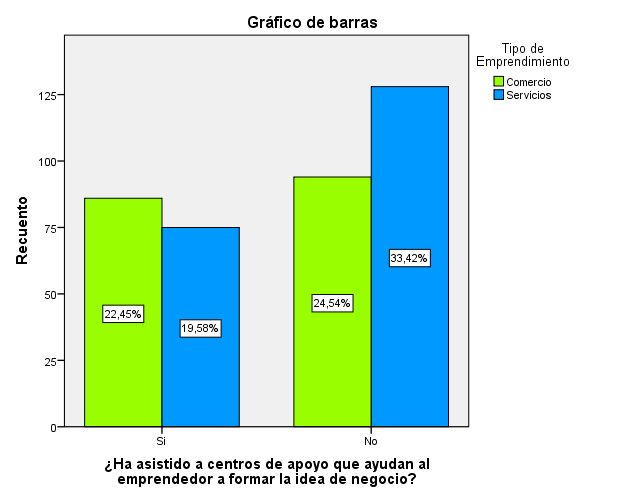 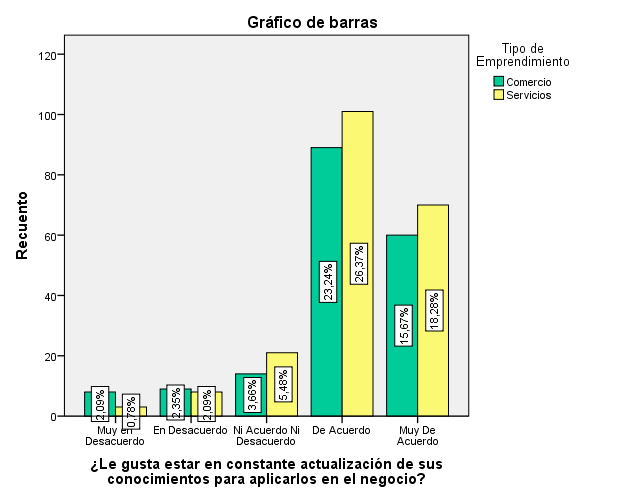 ANALISIS BIVARIADO
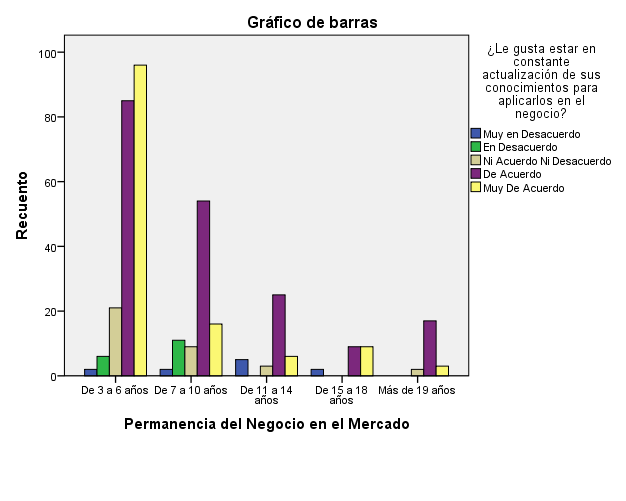 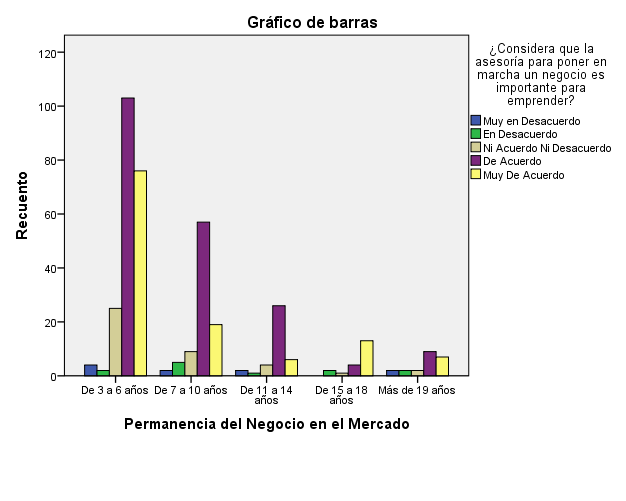 MERCADO
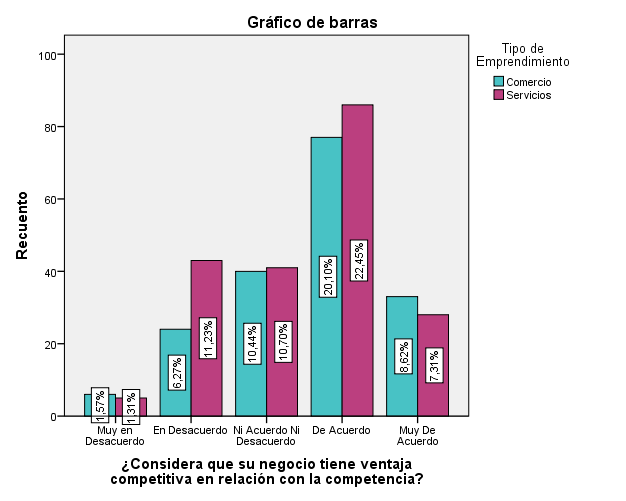 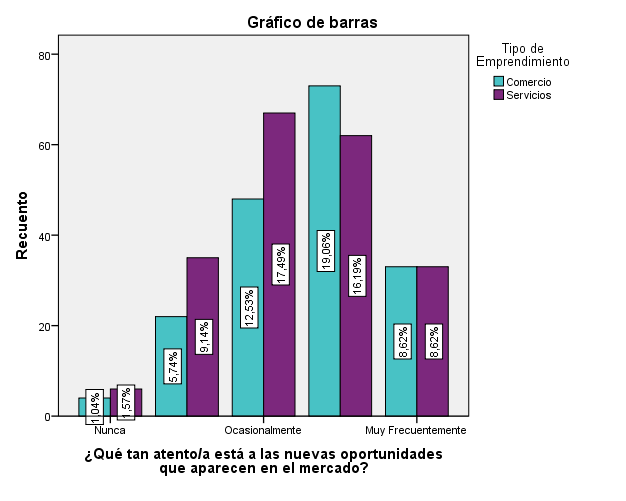 ANALISIS BIVARIADO
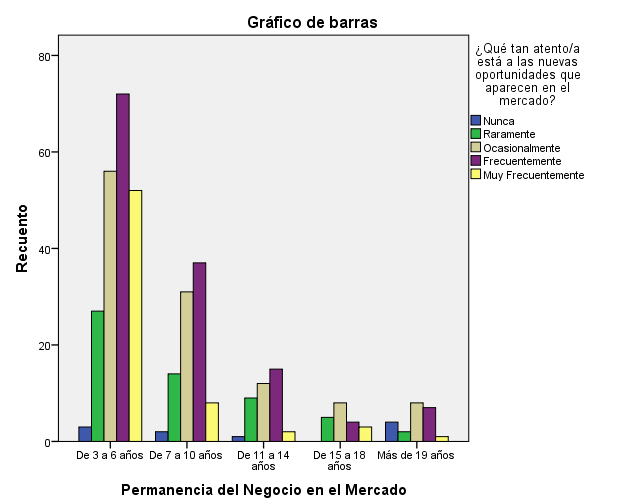 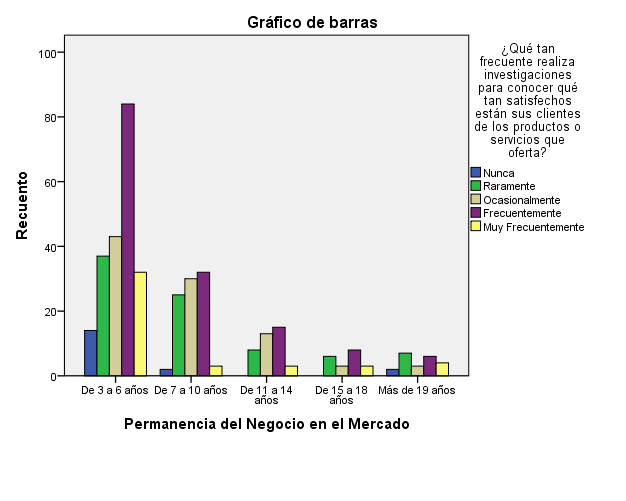 CULTURA
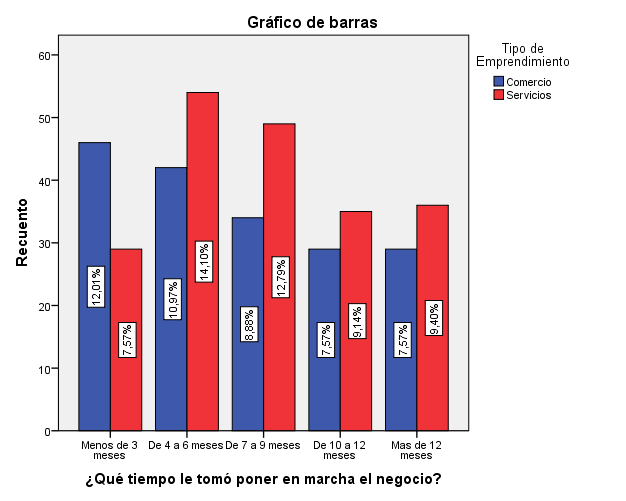 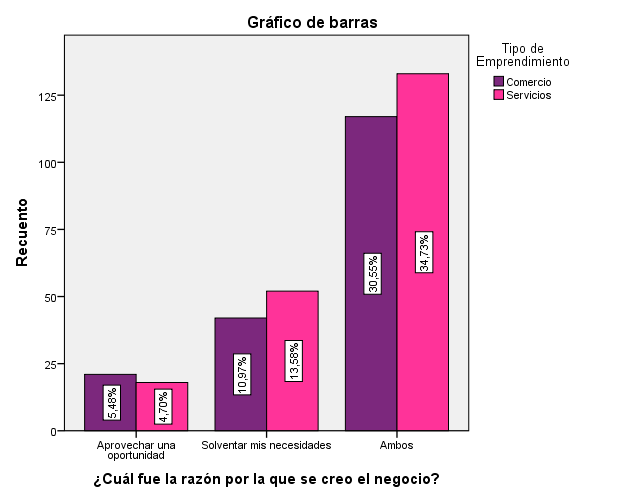 ANALISIS BIVARIADO
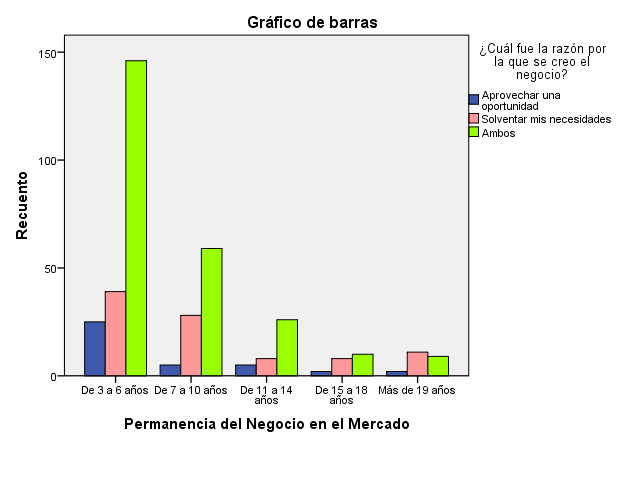 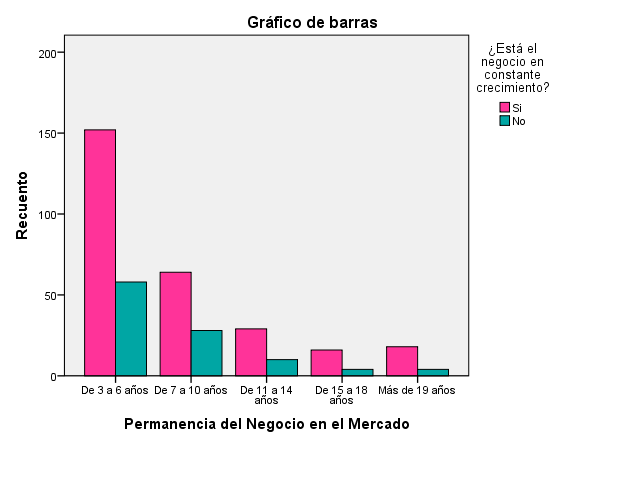 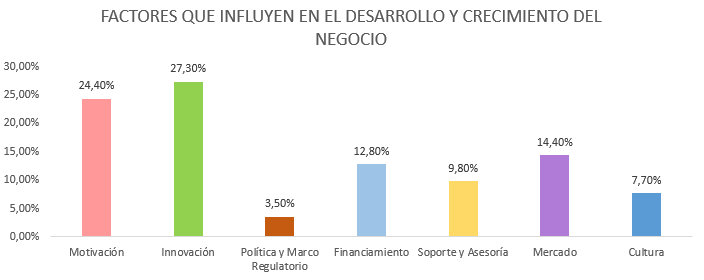 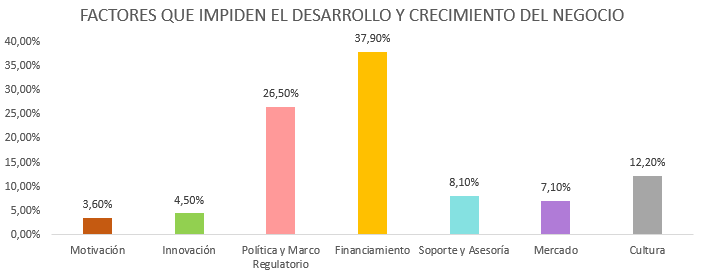 COMPROBACIÓN DE HIPÓTESIS
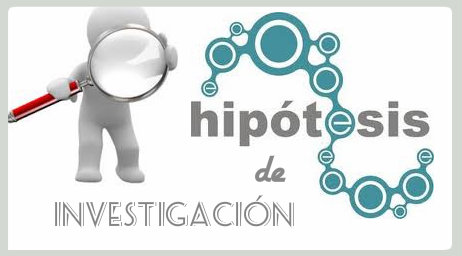 MOTIVACION
Planteamiento de la Hipótesis

H0: La motivación es un factor que tiene una relación significativa con el sostenimiento de los emprendimientos a largo plazo.
Ha: La motivación es un factor que no tiene una relación significativa con el sostenimiento de los emprendimientos a largo plazo.
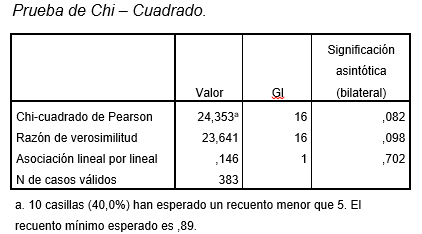 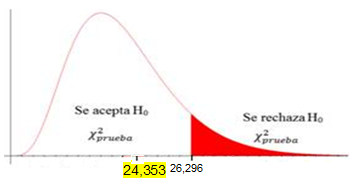 CONCLUSION: La motivación se convierte en un impulso que permite al emprendedor mejorar sus habilidades y su desempeño en el trabajo, permitiendo así que el mismo crezca y se desarrolle a lo largo del tiempo,
INNOVACIÓN
Planteamiento de la Hipótesis

H0: La innovación es un factor que tiene una relación significativa con el sostenimiento de los emprendimientos a largo plazo.
Ha: La innovación es un factor que no tiene una relación significativa con el sostenimiento de los emprendimientos a largo plazo.
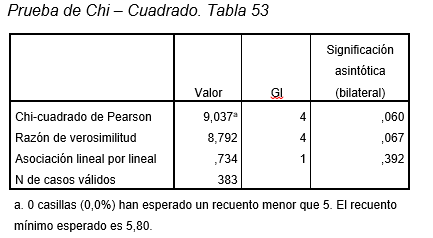 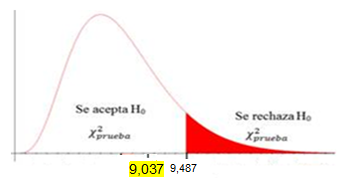 CONCLUSION: Innovación es un factor que permitirá que un negocio se mantenga en el tiempo, puesto que ayuda al negocio a crear ventaja competitiva al estar a la par con el cambio que se genera día a día en el mercado sino también ayuda a que los clientes se sientan más satisfechos de lo que él mismo ofrece.
Planteamiento de la Hipótesis
H0: La Innovación no depende del financiamiento que tenga un negocio. 
Ha: La Innovación depende del financiamiento que tenga un negocio.
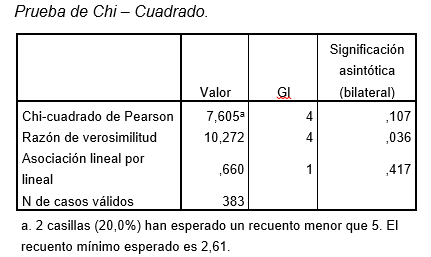 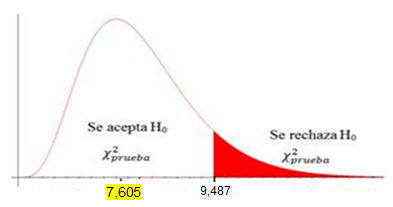 CONCLUSION: la Innovación no depende del financiamiento que tenga un negocio, puesto que muchos de los emprendedores encuestados aseguran no innovar sus negocio porque no tienen los recursos monetarios suficientes pero no estudian o investigan sobre las diferentes maneras por las cuales un negocio puede ser innovado como diseñando estrategias de ahorro de costos, mejora de la logística, etc.
POLITICA Y MARCO REGULATORIO
Planteamiento de la Hipótesis
H0: Los incentivos del gobierno benefician la consolidación a largo plazo de los emprendimientos. 
Ha: Los incentivos del gobierno no benefician la consolidación a largo plazo de los emprendimientos.
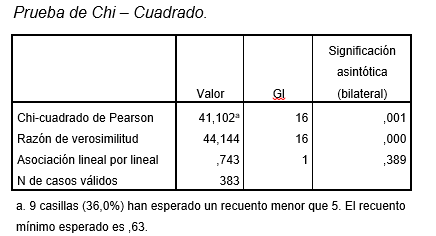 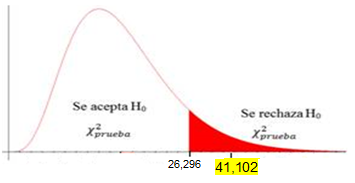 CONCLUSION: Los incentivos del gobierno no benefician la consolidación a largo plazo de los emprendimientos puesto que los mismos se encuentran en proceso de aprobación y aun no están en vigencia
FINANCIAMIENTO
Planteamiento de la Hipótesis
H0: El financiamiento es un factor que facilita el sostenimiento de los emprendimientos a largo plazo.
Ha: El financiamiento es un factor que dificulta el sostenimiento de los emprendimientos a largo plazo.
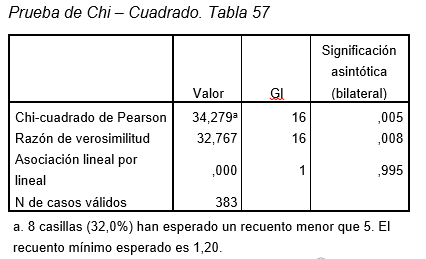 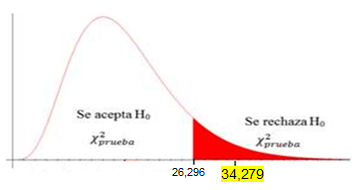 CONCLUSION: El financiamiento es un factor que dificulta el sostenimiento de los emprendimientos a largo plazo, siendo la falta de fuentes de financiamiento para emprendedores un factor que impide que un negocio crezca por la solvencia de algunos negocios para invertir y mantenerse en el mercado.
SOPORTE Y ASESORIA
Planteamiento de la Hipótesis
H0: La asesoría es un factor que ayuda la consolidación de un emprendimiento a largo plazo.
Ha: La asesoría es un factor que impide  la consolidación de un emprendimiento a largo plazo.
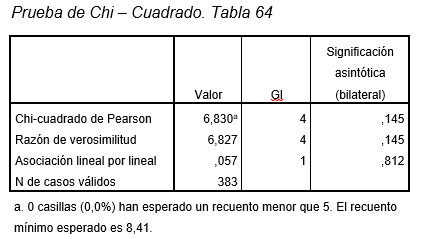 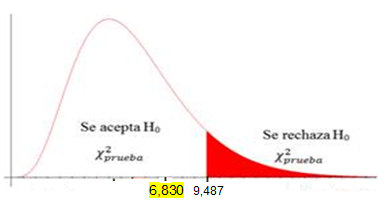 CONCLUSION: La asesoría es un factor que ayuda la consolidación de un emprendimiento a largo plazo puesto que día a día se generan nuevos conocimientos que el emprendedor deberá adoptar a su negocio
MERCADO
Planteamiento de la Hipótesis
H0: Estar atento a las oportunidades del mercado ayuda a un emprendimiento a consolidarse a largo plazo.
Ha: No estar atento a las oportunidades del mercado dificulta a un emprendimiento a consolidarse a largo plazo.
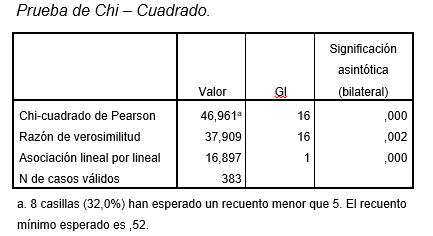 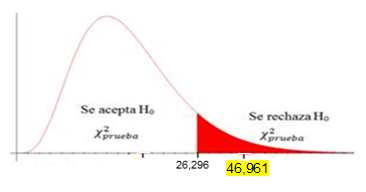 CONCLUSION: Es necesario analizar las condiciones de mercado para poder romper las barreras que el mismo tiene para que el producto o servicio tenga éxito y se desarrolle a lo largo del tiempo,
CULTURA
Planteamiento de la Hipótesis
H0: Los emprendimientos creados por necesidad si tienen permanencia en el mercado.
Ha: Los emprendimientos creados por necesidad no tienen permanencia en el mercado.
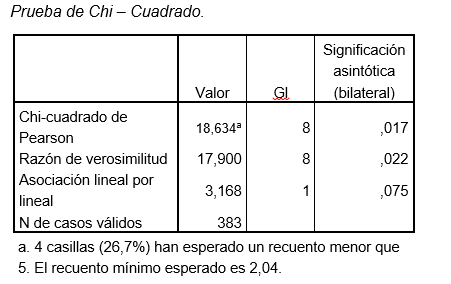 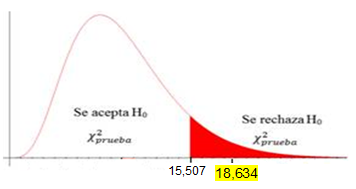 CONCLUSION: Los emprendimientos creados por necesidad no tienen permanencia en el mercado, lo que afirma las ideas de los expertos que aseguran que este tipo de negocios son los que fracasan con frecuencia debido a que su giro del negocio se centra más en obtener ganancias y solventar sus necesidades
CONCLUSIONES Y RECOMENDACIONES
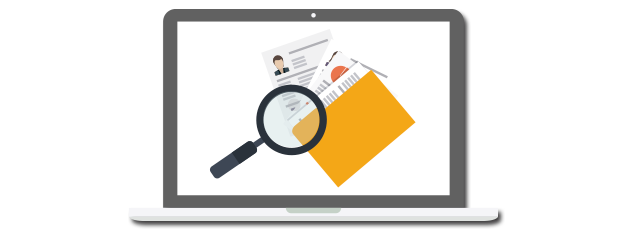 MOTIVACIÓN
INNOVACIÓN
POLÍTICA Y MARCO REGULATORIO
FINANCIAMIENTO
SOPORTE Y ASESORIA
MERCADO
CULTURA
RECOMENDACIONES
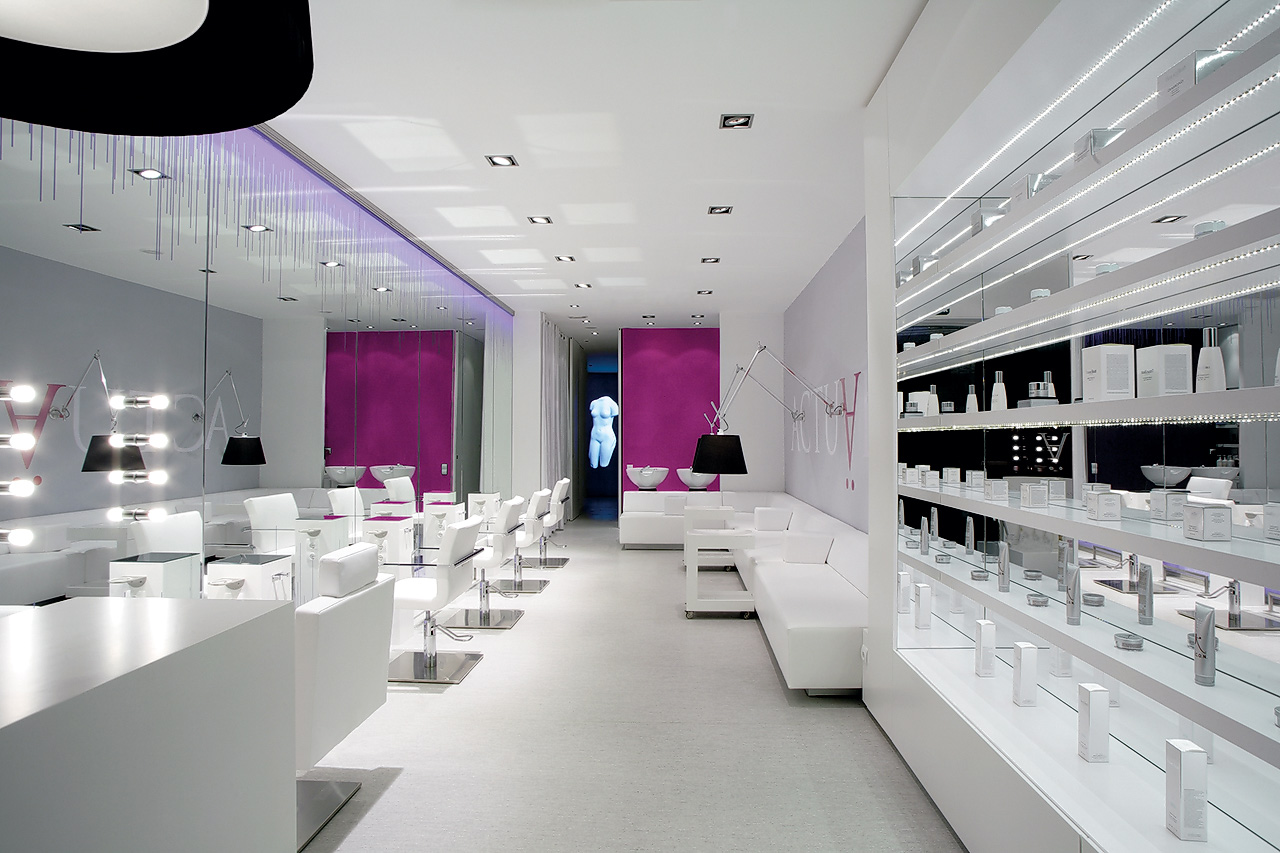 PROPUESTA

ASOCIACIÓN DE ECONOMÍA POPULAR Y SOLIDARIA 
PARA EMPRENDIMIENTOS DEL 
SECTOR SERVICIOS DE BELLEZA.
Según el CIIU, los negocios de belleza están dentro de la siguiente clasificación:
“S9602 – Actividades de Peluquería y otros tratamientos de Belleza” (INEC, 2012)
SECTOR ASOCIATIVO
CONCEPTO
Se entiende por Asociaciones de Economía Popular y Solidaria al conjunto de organizaciones como emprendimientos unipersonales, familiares, barriales, comerciantes, etc., constituidos por personas naturales con actividades económicas productivas similares o complementarias, con el objeto de producir o comercializar bienes y servicios, con el fin de generar ingresos mediante el autoempleo. (Instituto Nacional de EPS, 2013).
Fuente: Guía Metodológica de Asociaciones
MODELO DE ASOCIATIVIDAD
ANÁLISIS DEL CONTEXTO
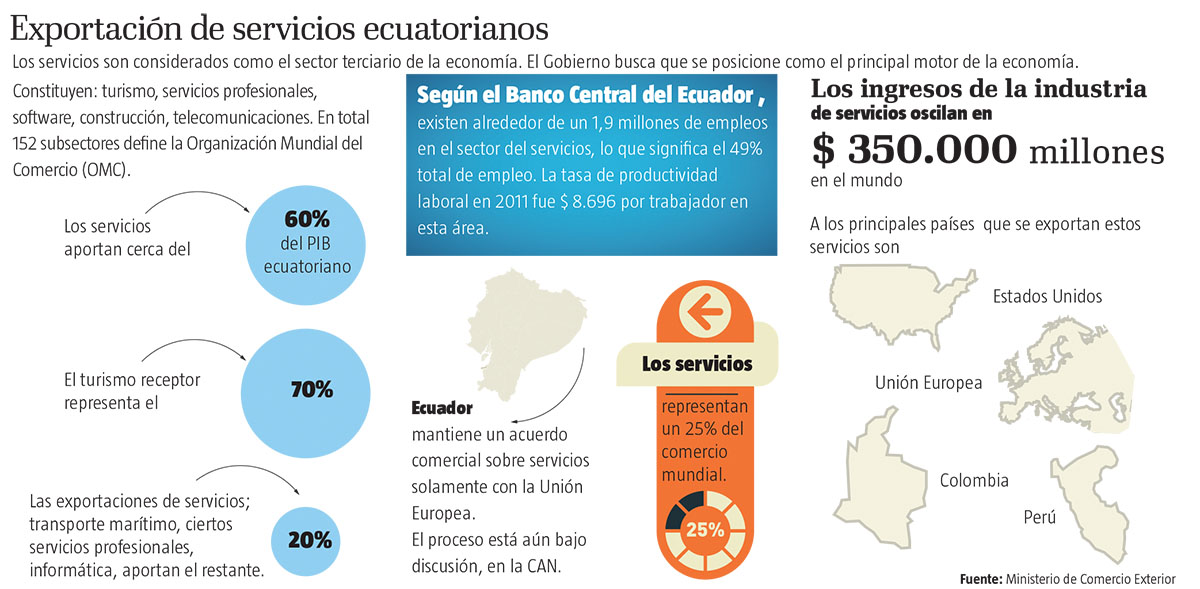 ANÁLISIS DEL CONTEXTO
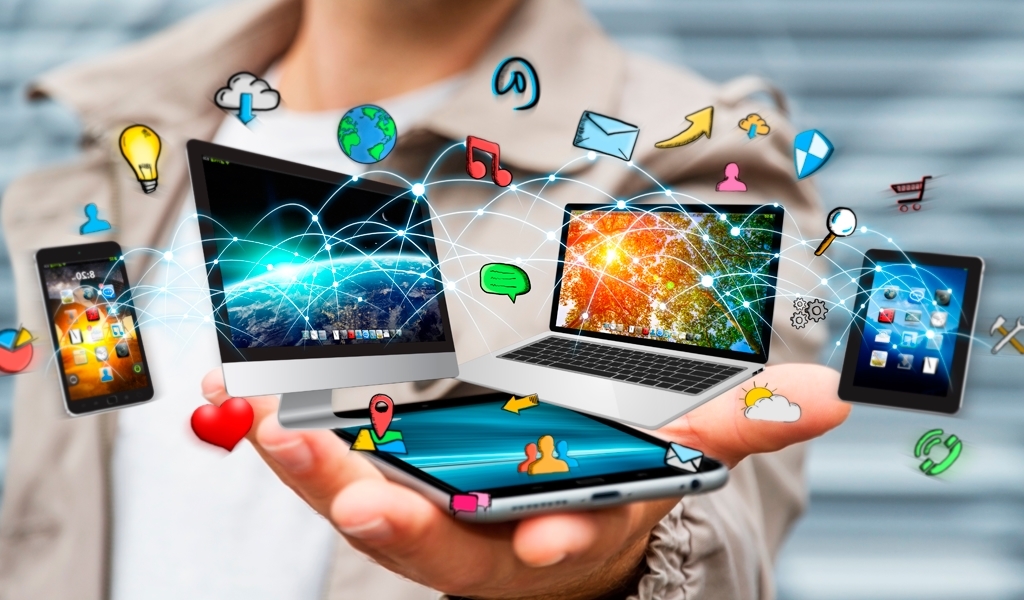 ANÁLISIS DEL CONTEXTO
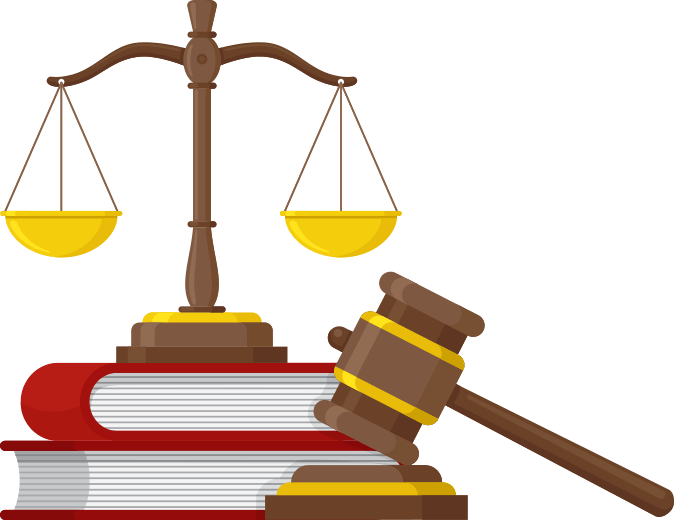 REQUSITOS PARA LA CONSTITUCION DE UNA ASOCIACION EPS
Solicitud de constitución
Reserva de denominación
Acta constitutiva, suscrita por un minimo de diez asociados fundadores
Lista de fundadores (incluyendo nombres, apellidos, ocupación, numero de identidad, aporte inicial y firmas)
Estatuto social, en dos ejemplares
Certificado de depósito del aporte del capital social inicial, por el monto fijado por el Ministerio de Coordinación de Desarrollo Social, efectuado, preferentemente, en una cooperativa de ahorro y crédito.
Si la documentación cumple con todos los requisitos enviados a la Superintendencia, el trámite de constitución se efectuara en treinta días.
ORGANIZACIÓN
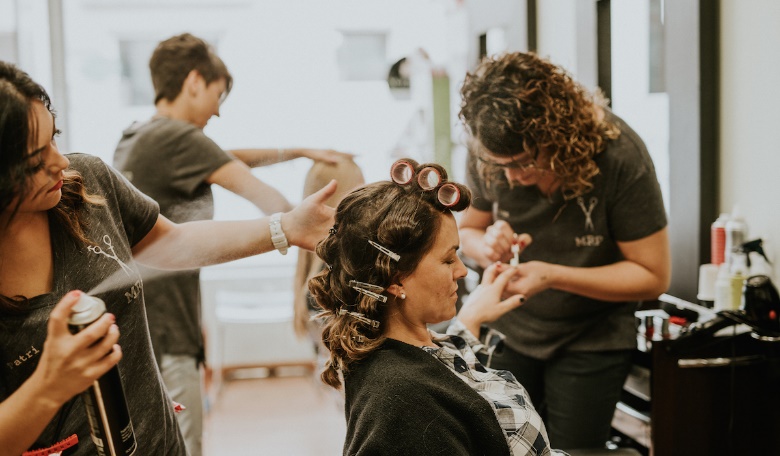 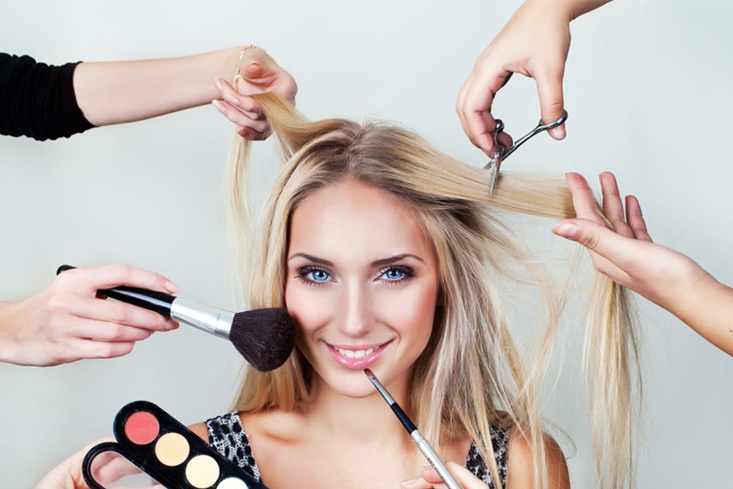 ORGANIZACIÓN
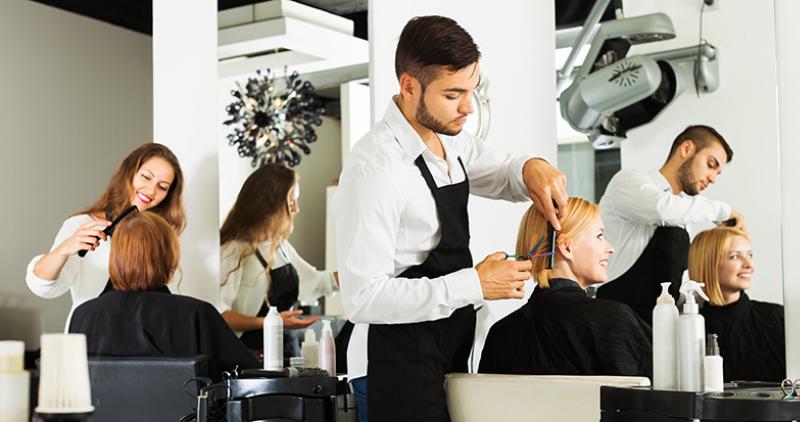 RECURSOS ECONOMICOS
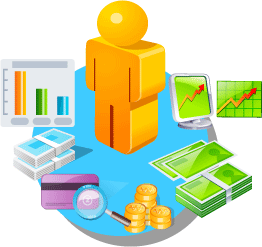 PROCESOS
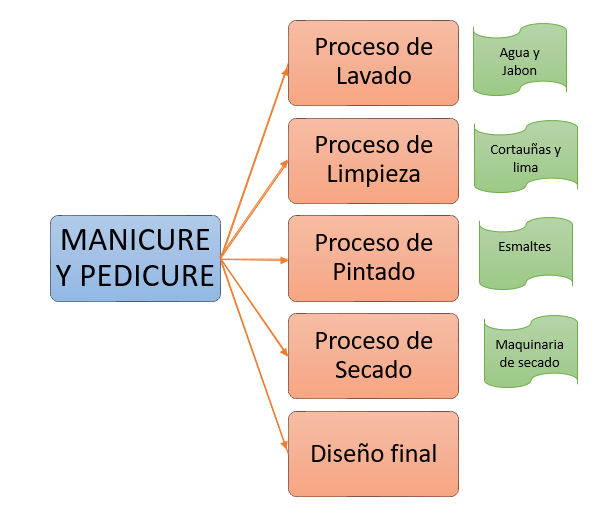 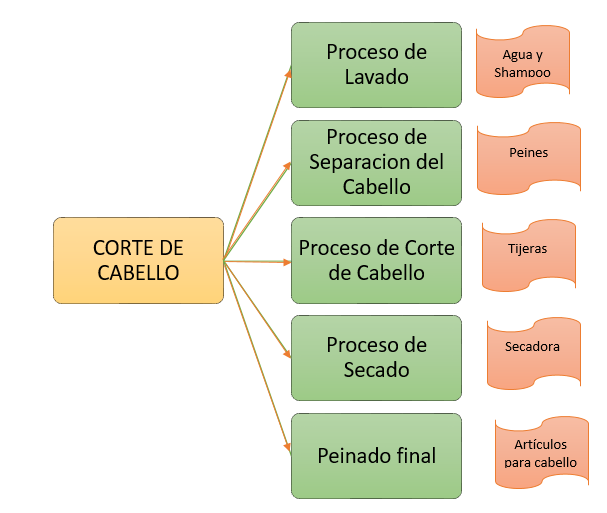 EJECUCIÓN
CONTROL Y EVALUACION
CRONOGRAMA
El control y evaluación del negocio se lo realiza para verificar el cumplimiento de todo lo planificado y poder crear estrategias de mejora en caso de que no se estén cumpliendo las metas establecidas o que los clientes no se encuentren satisfechos con alguno de los servicios que se oferta.
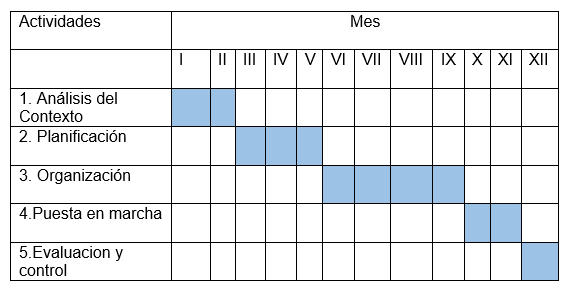